Economics
Ch. 13.1: National Income Accounting
p. 335-340

Learning Target: Understand how economists measure the economy’s performance; GDP, NDP, NI, PI, DPI, transfer payments, net exports
ECONOMICSCh. 13.1: National Income AccountingLearning Target: Understand how economists measure the economy’s performance; GDP, NDP, NI, PI, DPI, transfer payments, net exports
Success Criteria
You should be able to…
1. Explain how a nation’s economy is measured using GDP, NDP, NI, PI and DPI
2. Explain what Transfer Payments are and give an example
3. Show how to calculate Net Exports
Let’s Review
Discuss at your table.
What would happen if a nation counted the sales of used items in its GDP?
Why are only new and final goods counted in GDP?


Are you on target (white, black, blue, red or yellow)?

Did you hit the bullseye?
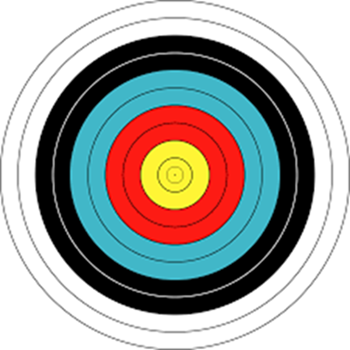 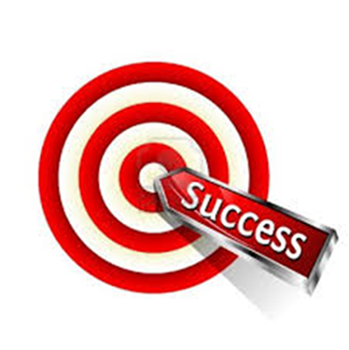 Learning Target: Understand how economists measure the economy’s performance; GDP, NDP, NI, PI, DPI, transfer payments, net exports
ECONOMICSCh. 13.1: National Income AccountingLearning Target: Understand how economists measure the economy’s performance; GDP, NDP, NI, PI, DPI, transfer payments, net exports
Success Criteria
You should be able to…
1. Explain how a nation’s economy is measured using GDP, NDP, NI, PI and DPI
2. Explain what Transfer Payments are and give an example
3. Show how to calculate Net Exports
Let’s Review
Discuss at your table.
List the four categories economists use to derive GDP and two examples of each.









Are you on target (white, black, blue, red or yellow)?
Did you hit the bullseye?
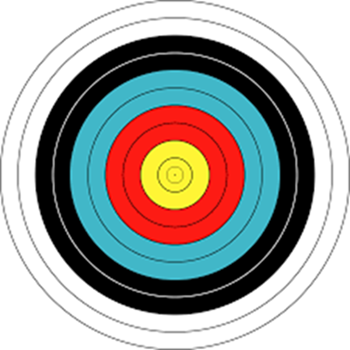 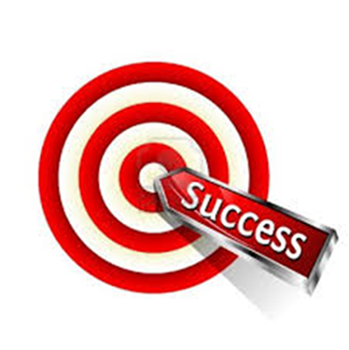 Learning Target: Understand how economists measure the economy’s performance; GDP, NDP, NI, PI, DPI, transfer payments, net exports
ECONOMICSCh. 13.1: National Income AccountingLearning Target: Understand how economists measure the economy’s performance; GDP, NDP, NI, PI, DPI, transfer payments, net exports
Success Criteria
You should be able to…
1. Explain how a nation’s economy is measured using GDP, NDP, NI, PI and DPI
2. Explain what Transfer Payments are and give an example
3. Show how to calculate Net Exports
Let’s Review
Discuss at your table.
What is the difference between GDP and NDP?
What are some of the sources of income that make up National Income?
What is the difference between PI and DPI?
What is a transfer payment?

Are you on target (white, black, blue, red or yellow)?
Did you hit the bullseye?
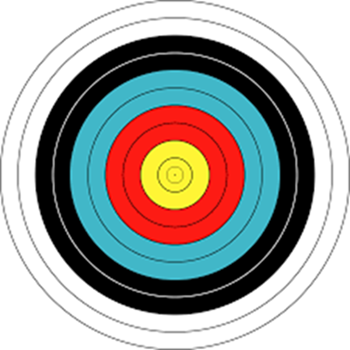 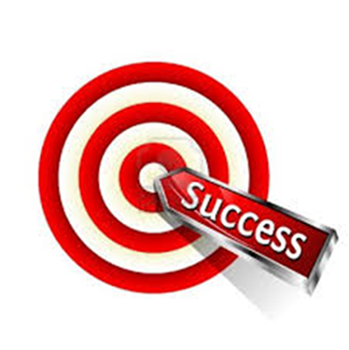 Learning Target: Understand how economists measure the economy’s performance; GDP, NDP, NI, PI, DPI, transfer payments, net exports
ECONOMICSCh. 13.1: National Income AccountingLearning Target: Understand how economists measure the economy’s performance; GDP, NDP, NI, PI, DPI, transfer payments, net exports
Success Criteria
You should be able to…
1. Explain how a nation’s economy is measured using GDP, NDP, NI, PI and DPI
2. Explain what Transfer Payments are and give an example
3. Show how to calculate Net Exports
Economic ConceptsStudent Activity 13GDP
View the pictures on the following slides.

Answer the questions on the handout with a partner and discuss them at your table.
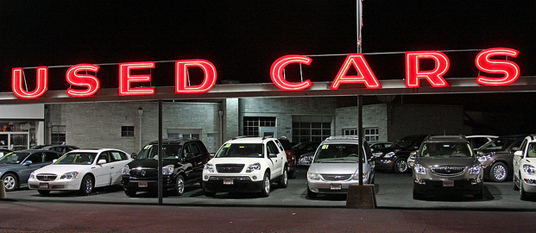 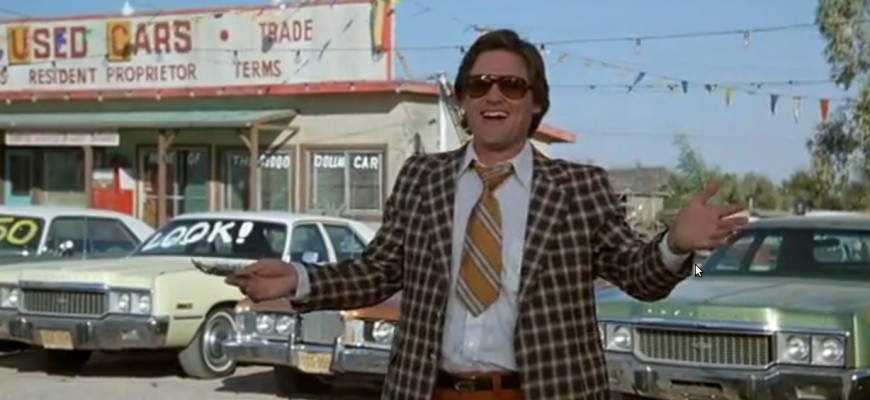 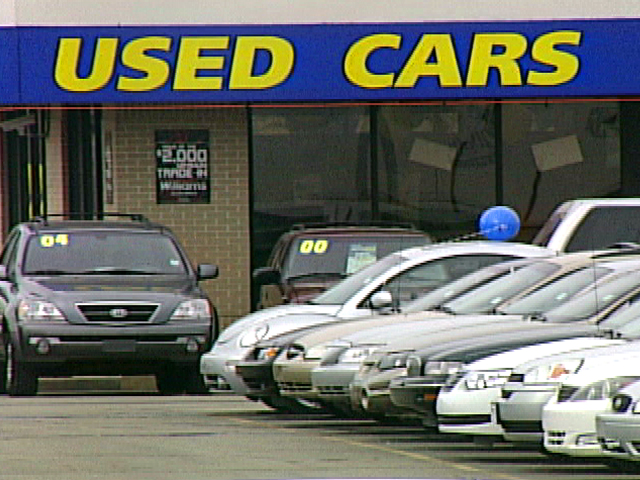 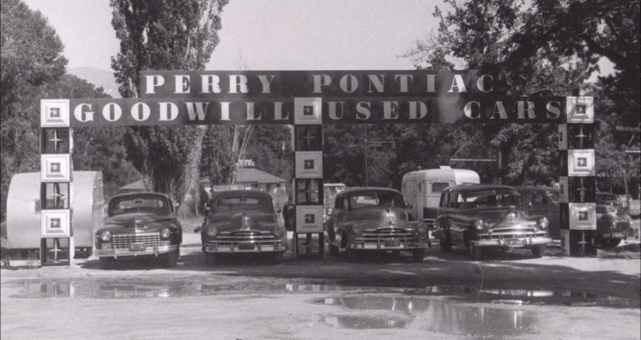 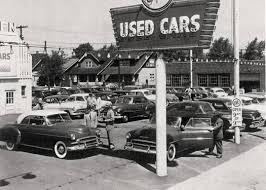 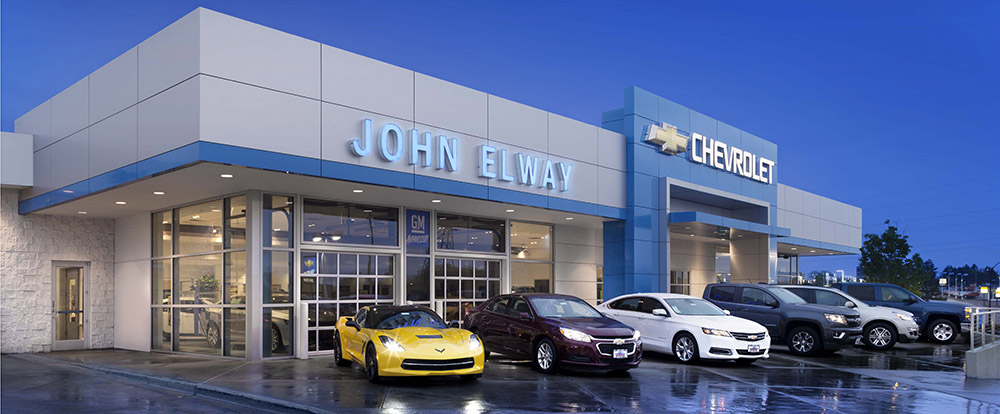 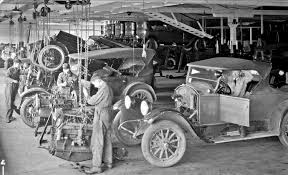 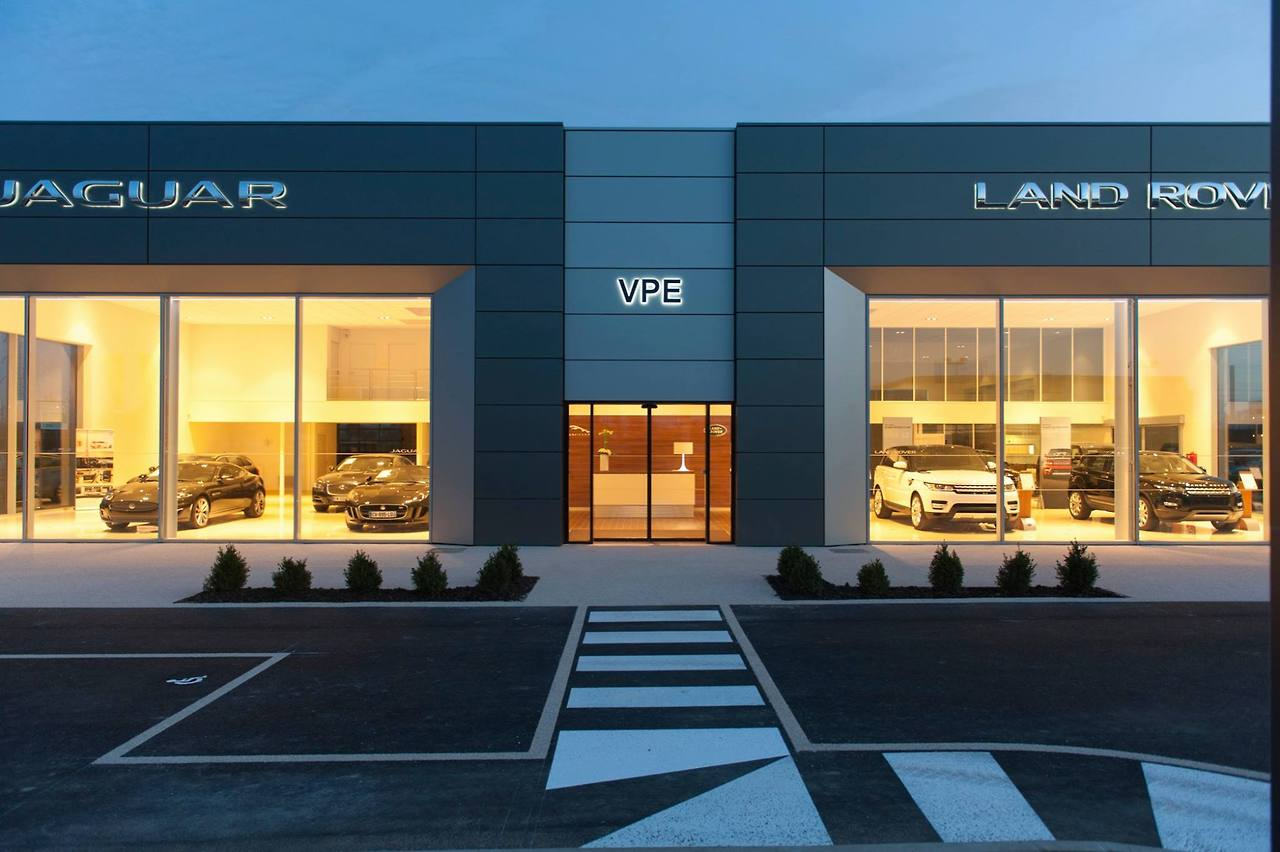 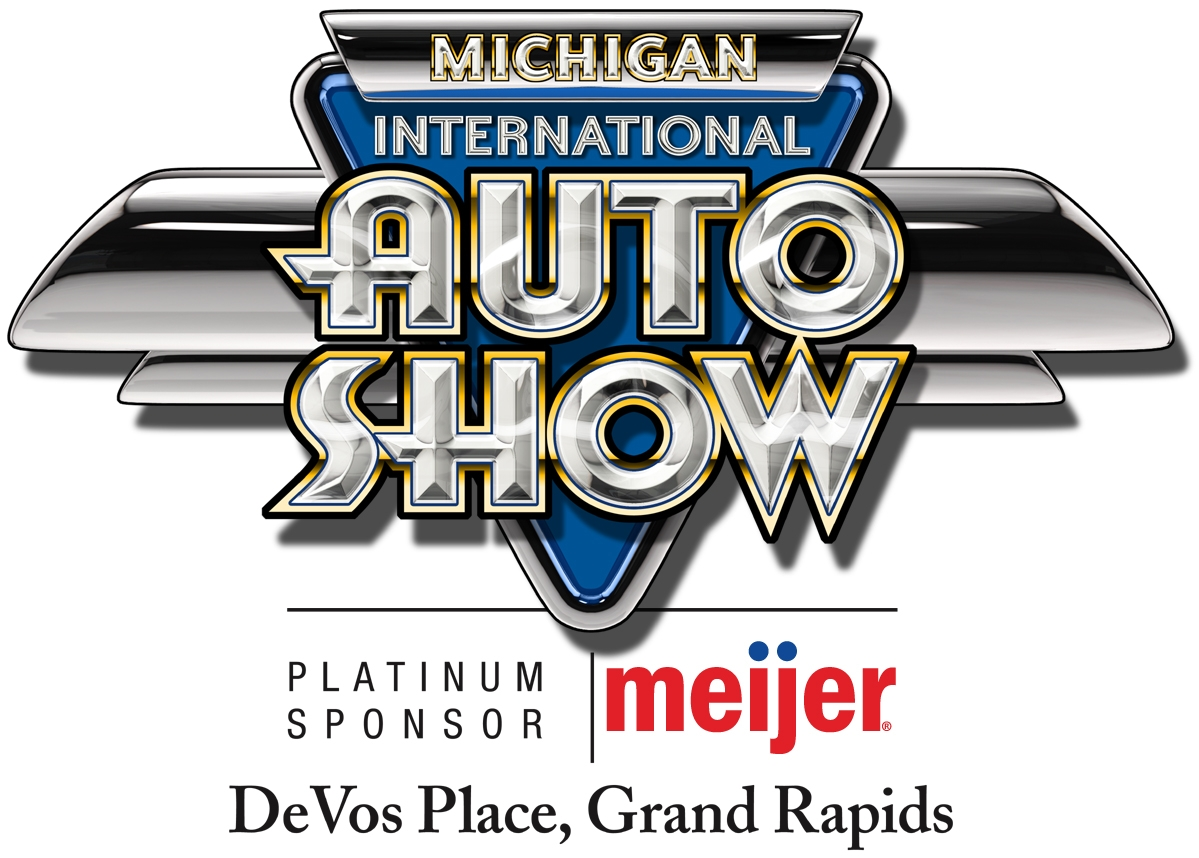 SUCCESS CRITERIA
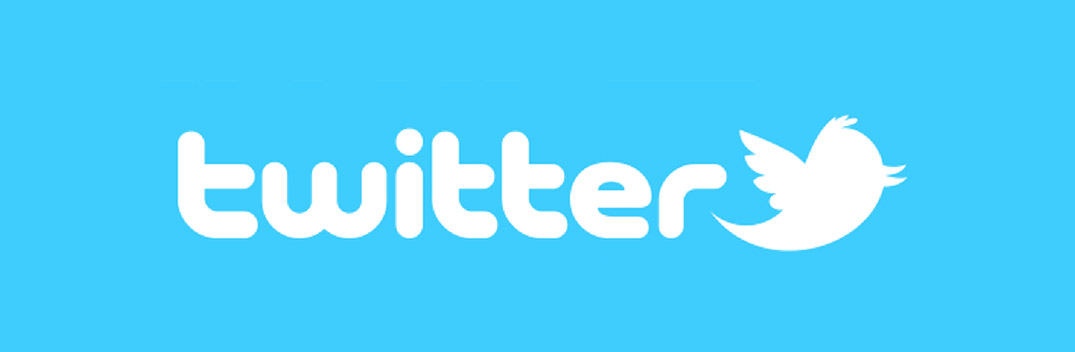 #WeLoveToLearn
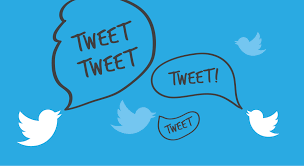 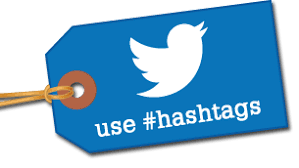 ECONOMICSCh. 13.1: National Income AccountingLearning Target: Understand how economists measure the economy’s performance; GDP, NDP, NI, PI, DPI, transfer payments, net exports
Success Criteria
You should be able to…
1. Explain how a nation’s economy is measured using GDP, NDP, NI, PI and DPI
2. Explain what Transfer Payments are and give an example
3. Show how to calculate Net Exports
Proof of Success / Success Criteria (review your Learning Target(s))
1) I now know that…
   a. ______________________________________________________________
       ______________________________________________________________
   b. ______________________________________________________________
       ______________________________________________________________
   c. ______________________________________________________________
       ______________________________________________________________
2) ONE word that might summarize today’s topic(s) is
     ______________________________________________________________
3) My question is ______________________________________________
       ______________________________________________________________
       ______________________________________________________________
       ______________________________________________________________
Did you hit the Learning Target?  Circle a color.     White    Black    Blue    Red    Yellow   or    Bullseye
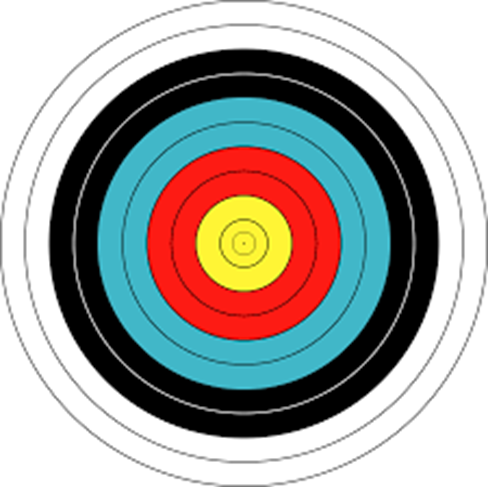 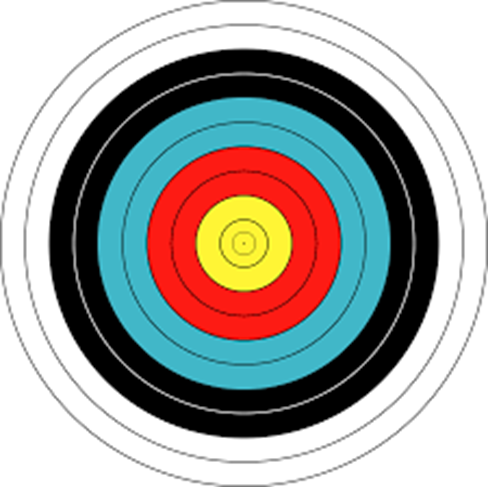